Wdrożenie Systemu Wspomagania Zarządzania Zasobami klasy ERP
Narodowy Fundusz Zdrowia
Robert Matuszczyk
Wdrożenie Systemu Wspomagania Zarządzania Zasobami klasy ERP

Wnioskodawca: Minister Zdrowia
Beneficjent: Narodowy Fundusz Zdrowia
Partnerzy: Brak
Źródło finansowania: środki własne
Całkowity koszt projektu: 29 013 200,00 PLN
Planowany okres realizacji projektu: 11/2020 do 06/2024
Cel strategiczny: 
Celem strategicznym projektu jest usprawnienie działania instytucji w obszarze zarządzania finansami, księgowością, kadrami, płacami, ewidencją majątku poprzez wdrożenie nowoczesnych rozwiązań technicznych i organizacyjnych.
Cele projektu: 
Jednokrotne wprowadzanie danych oraz szybszy dostęp do informacji w czasie rzeczywistym
Obniżenie kosztu wsparcia i utrzymania systemu
Usprawnienie naliczania wynagrodzeń pracowników
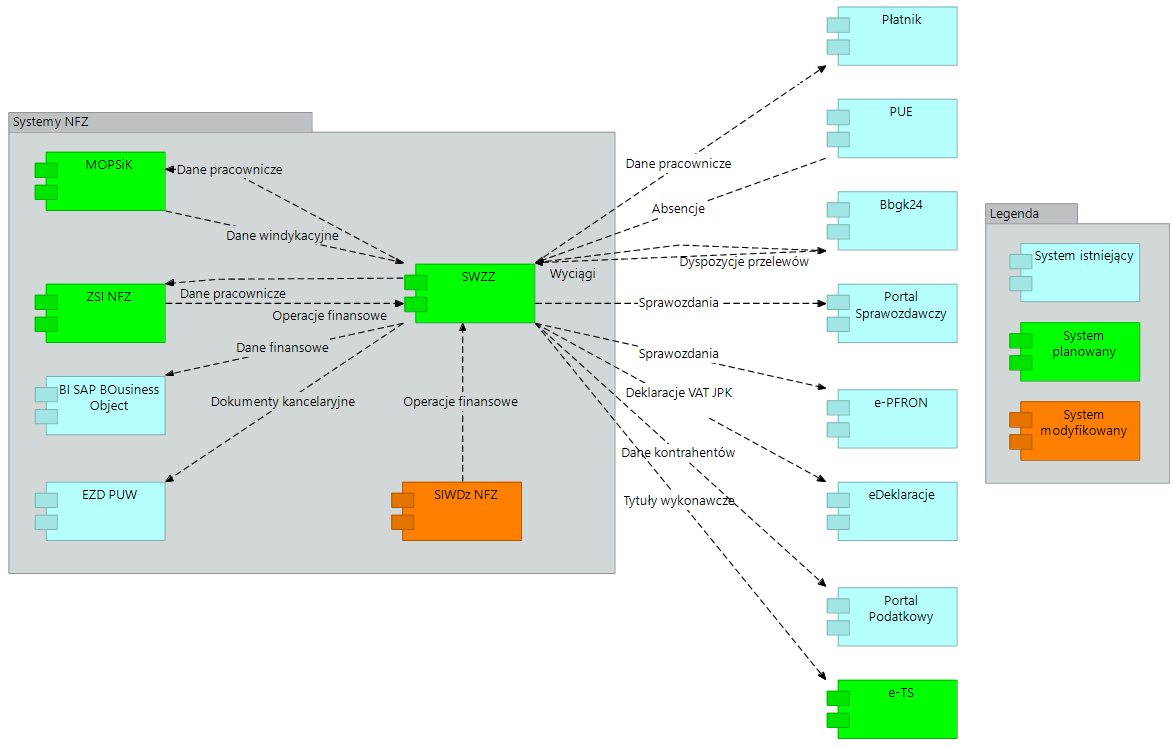 ARCHITEKTURA 
 Widok kooperacji aplikacji
Dziękuję za uwagę